Uno per Tutti : 
architettura e integrazioni
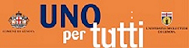 Stefania Ciarlo - Federica Imperiale 
(Settore Applicazioni Biblioteconomiche di CSITA)
Università di Genova, giugno 2015
Premessa
Gli strumenti: Catalogo su Aleph, il link resolver SFX, il portale su MetaLib

Gli attori: SBA & SBU e CSITA

Le risorse: dal cartaceo al digitale
UNO per tutti - S.Ciarlo , F.Imperiale
Università di Genova, giugno 2015
[Speaker Notes: Gli strumenti
Aleph – ILS (Integrated Library System) – per la gestione di prestito, acquisizioni, catalogazione del materiale cartaceo
SFX – Link Resolver – dal 2005 – per la gestione di riviste e libri elettronici; offre all’utente: il menù dei servizi con il full text e gli altri servizi appropriati, il trovariviste e il trovalibri elenchi ricercabili di riviste e libri elettronici costantemente aggiornati 
MetaLib – Library Portal – dal 2005 – per la gestione di banche dati e altre risorse elettroniche; per la ricerca via web dal 2013 c’è MetaLib plus
Gli attori
Il progetto SBI (Sistemi Bibliotecari Integrati), basato sulla convenzione tra il Comune e l'Università di Genova del 16 febbraio 2000, ha visto nel corso degli anni l’integrazione integrazione del Sistema Bibliotecario universitario e del Sistema Bibliotecario Urbano e quindi delle biblioteche dei musei civici, della biblioteche dell’Accademia Ligure di Scienze e Lettere e della Società Ligure di Storia Patria in un unico catalogo consultabile in Internet. 
Il catalogo unificato dal 2012 è anche Polo del Servizio Bibliotecario Nazionale (SBN), le registrazioni del catalogo sono così condivise sul catalogo nazionale delle biblioteche. 
Le risorse
E-journal, E-books, Banche dati, Libri e riviste, Materiali audio, video e multimediali; per alcune pubblicazioni è anche possibile accedere al testo completo o a immagini digitali]
Architettura
Il discovery tool: Primo di Exlibris

Licenza Total Care: risorse informatiche e umane

I meccanismi di publishing ed harvesting
UNO per tutti - S.Ciarlo , F.Imperiale
Università di Genova, giugno 2015
[Speaker Notes: Discovery tool: strumenti in grado di ricercare, da un unico punto di accesso, tutte le collezioni della biblioteca: libri, articoli di riviste, e-book, e-journal, banche dati, audio e video. 
Da oggi è possibile ricercare direttamente anche il Catalogo Unificato

Total care:  con la  modalità  “TotalCare”  Exlibris  mantiene il servizio sui propri  server occupandosi di installazione, implementazione, manutenzione sistemistica e applicativa, installazione di nuove versioni, service pack e supporto tecnico. Cambia la visione: I clienti non pagano per il possesso del software bensì per l'utilizzo dello stesso
Vantaggi: risparmio sull’acquisto, installazione, manutenzione e dismissione di hardware e software;
Publishing e Harvesting:  Il meccanismo di Publishing di aleph consente di estrarre record dal catalogo per consentirne il publishing per differenti scopi (ad es. per renderli ricercabili da motori di ricerca o da discovery tool come Primo di Exlibris)
Primo effettua l’harvesting del dati da Aleph. Estrae i nuovi ed aggiornati record bibliografici e le informazioni ad essi correlate (copie, disponibilità, prestiti, legami)
Inoltre Aleph dispone di web service che supportano una interazione diretta con altre applicazioni via HTTP usando messaggi XML compatibili allo standard SOAP]
Integrazioni
Uno per tutti:
biblioteche

utenti finali

risorse
UNO per tutti - S.Ciarlo , F.Imperiale
Università di Genova, giugno 2015
[Speaker Notes: Biblioteche  http://catalogo.sbi.genova.it/F?func=file&file_name=elenco_biblioteche
SBA
5 Biblioteche di Scuola 
65 Sedi di servizio (sedi e sezioni delle Biblioteche di Scuola)
3 Biblioteche presso i Poli decentrati di Imperia, La Spezia, Savona
SBU
2 Biblioteche centrali (Berio e De Amicis)
14 Biblioteche di municipio
6 Biblioteche specializzate di musei civici
3 Centri di documentazione
4 Altre biblioteche cittadine partecipanti al Catalogo unificato (Accademia Ligure di Scienze e Lettere, Accademia Ligustica di Belle Arti, Deledda International School, Società Ligure di Storia patria)
Utenti finali
SBA circa 54.000 utenti e 67.021 prestiti effettuati (dati del 2014)
SBU 66.311 utenti finali (dati del 2014)
Risorse
oltre 97.000 riviste elettroniche di cui 25.900 sottoscritte dall'Ateneo
oltre200 banche dati disciplinari di cui 57 sottoscritte dall'Ateneo
oltre 44.600 libri elettronici sottoscritti dall'Ateneo
979.940 copie possedute sul catalogo]
La home page
UNO per tutti - S.Ciarlo , F.Imperiale
Università di Genova, giugno 2015
[Speaker Notes: http://unopertutti.sbi.genova.it

Volendo si può ricordare
Opzioni barra di ricerca: Catalogo unificato + risorse online; Catalogo unificato; Banche dati disciplinari (Scienze Umanistiche, Sociali, MFN, Mediche e Farmaceutiche, Architettura e Ingegneria)
Credenziali da usare per autenticazione e cosa si può fare da autenticati
Icona «Biblioteche» con loghi di SBA e SBU che porta a http://catalogo.sbi.genova.it/F?func=file&file_name=elenco_biblioteche pagina con l’elenco delle biblioteche dei due sistemi
Lavoro che è stato fatto per la personalizzazione grafica (immagine insiemistica, logo di uno per tutti, collage di Genova, etc.) e per l’help]
Uno per Tutti : 
architettura e integrazioni
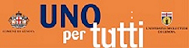 Stefania Ciarlo - Federica Imperiale 
(Settore Applicazioni Biblioteconomiche di CSITA)
Uno per tutti- S. Cialro, F.Imperiale
Università di Genova, giugno 2015